Komputer Aplikasi Manajemen II(Microsoft Access)
Program Studi Manajemen – Unikom
Pertemuan 4
Outline
1
Mengatur Query
Mengatur Query
Mengurutkan Data Query
Tampilan jendela harus dalam keadaan Design View
Pada baris Sort, pilih kolom field yang akan Anda urutkan, misalkan pada field Pembeli, hingga muncul tampilan berikut :
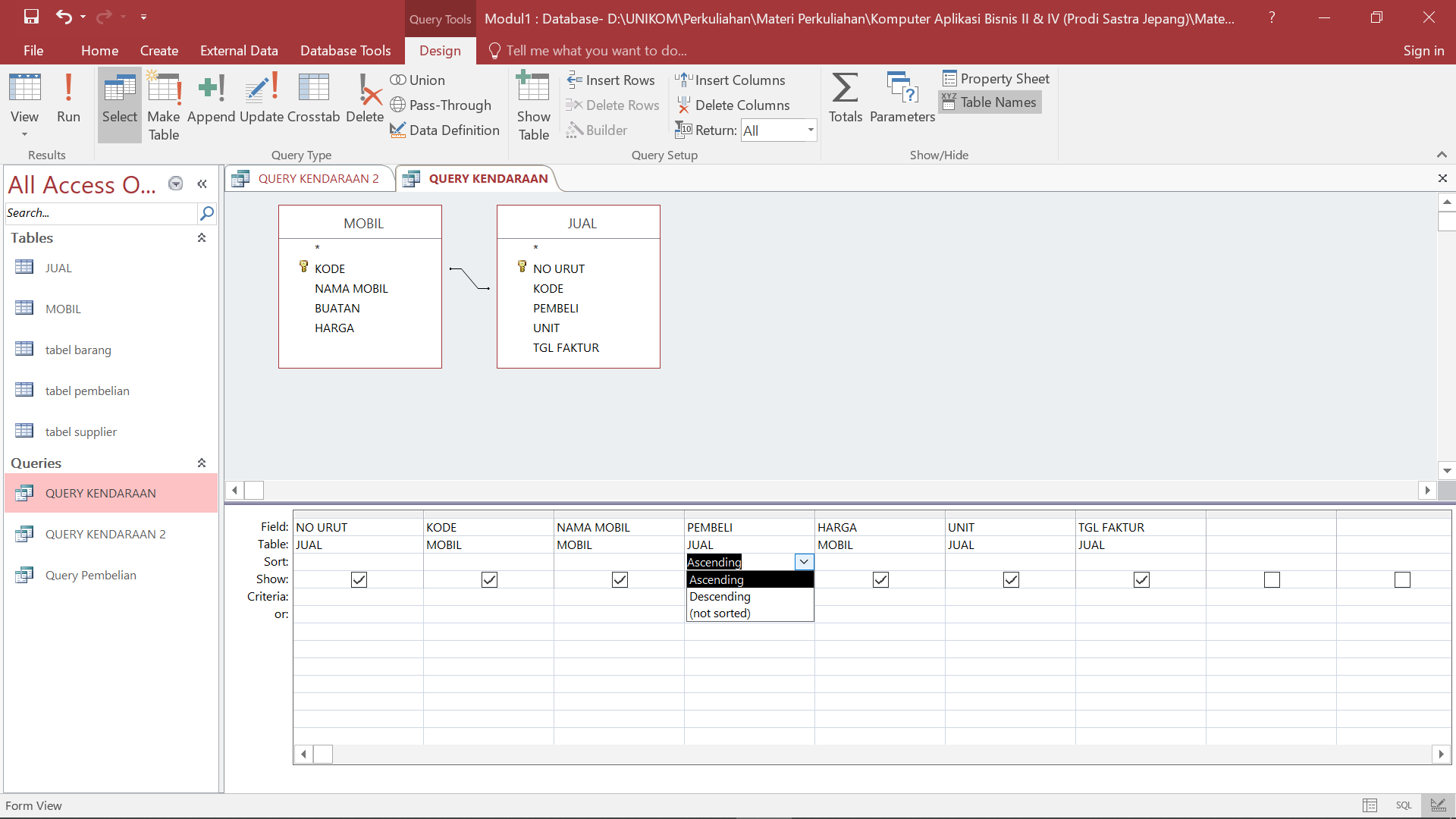 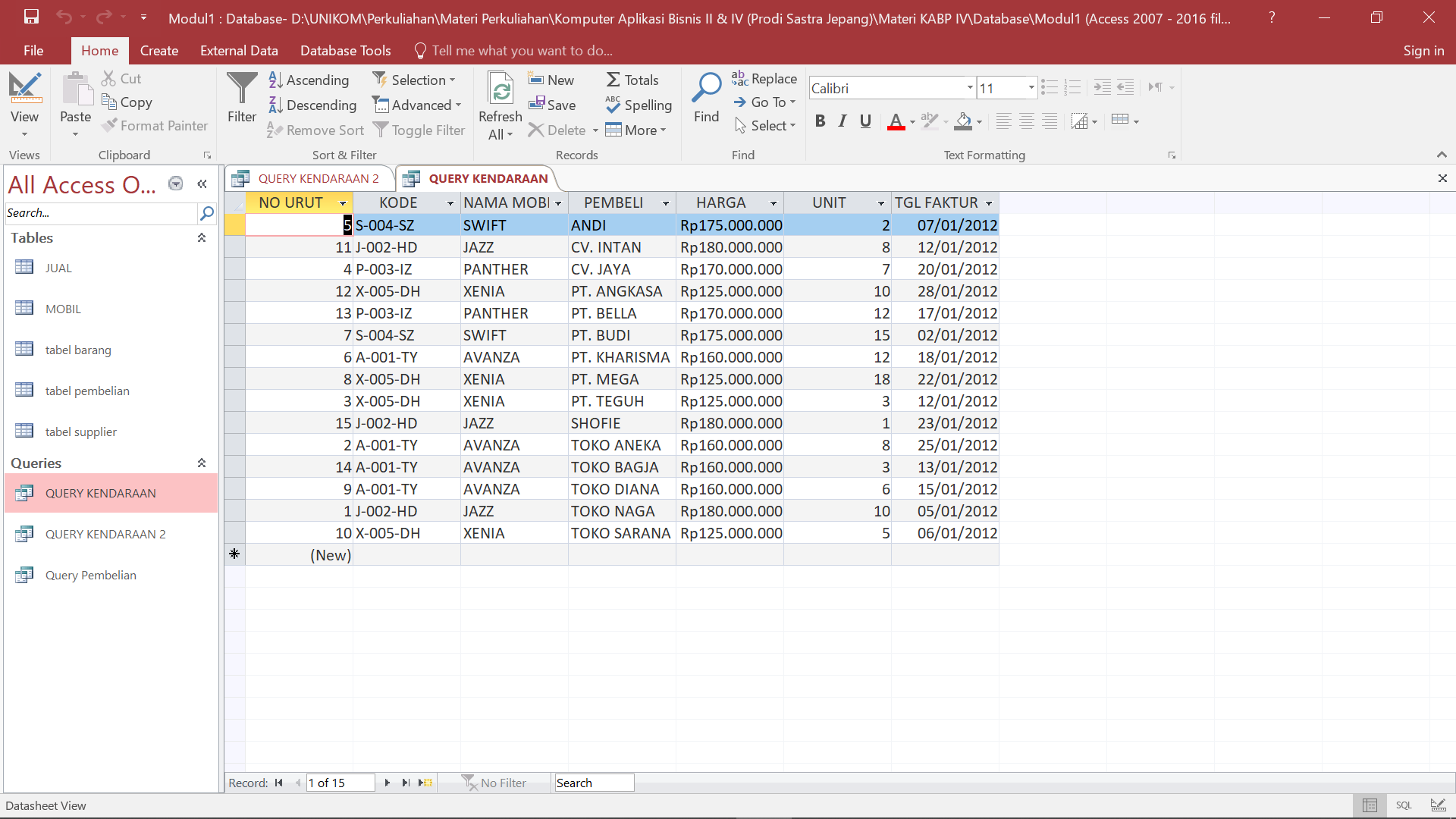 Pilih misal Ascending, maka begitu ditampilkan hasilnya pada kolom Pembeli sudah diurutkan secara ascending.
Mengatur Query
Menentukan Kriteria Field Query (Filter)
Kriteria adalah pernyataan yang dapat diberikan untuk memberitahukan kepada Microsoft Access data yang akan ditampilkan sesuai dengan yang diinginkan. Anda dapat memasukkan kriteria untuk satu atau lebih field dalam query atau filter pada bagian baris Criteria (kriteria)
Kasus-1 : Misalkan tampilkan semua data untuk field NAMA MOBIL yang nama mobilnya adalah AVANZA
Tampilan jendela harus dalam keadaan Design View
Pada baris Critertia, pilih kolom field Nama Mobil, ketikan seperti berikut :
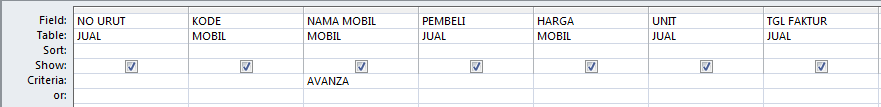 Untuk menampilkan hasilnya, klik tombol View atau Run, maka hasilnya akan tampak berikut :
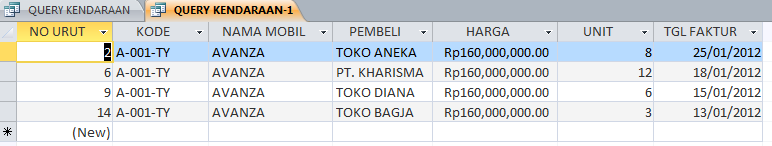 Mengatur Query
Menentukan Kriteria Field Query (Filter)
Kasus-2 : Misalkan tampilkan semua data untuk field HARGA yang harga mobilnya di atas sama dengan  Rp. 170,000,000  
Tampilan jendela harus dalam keadaan Design View
Pada baris Criteria dan pada kolom field HARGA, ketikkan seperti berikut :
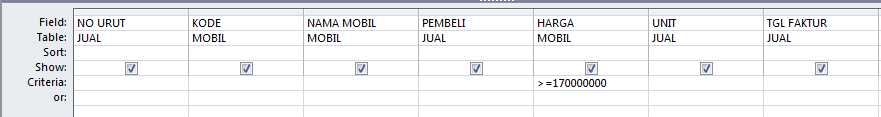 Untuk menampilkan hasilnya, klik tombol View atau Run, maka hasilnya akan tampak berikut :
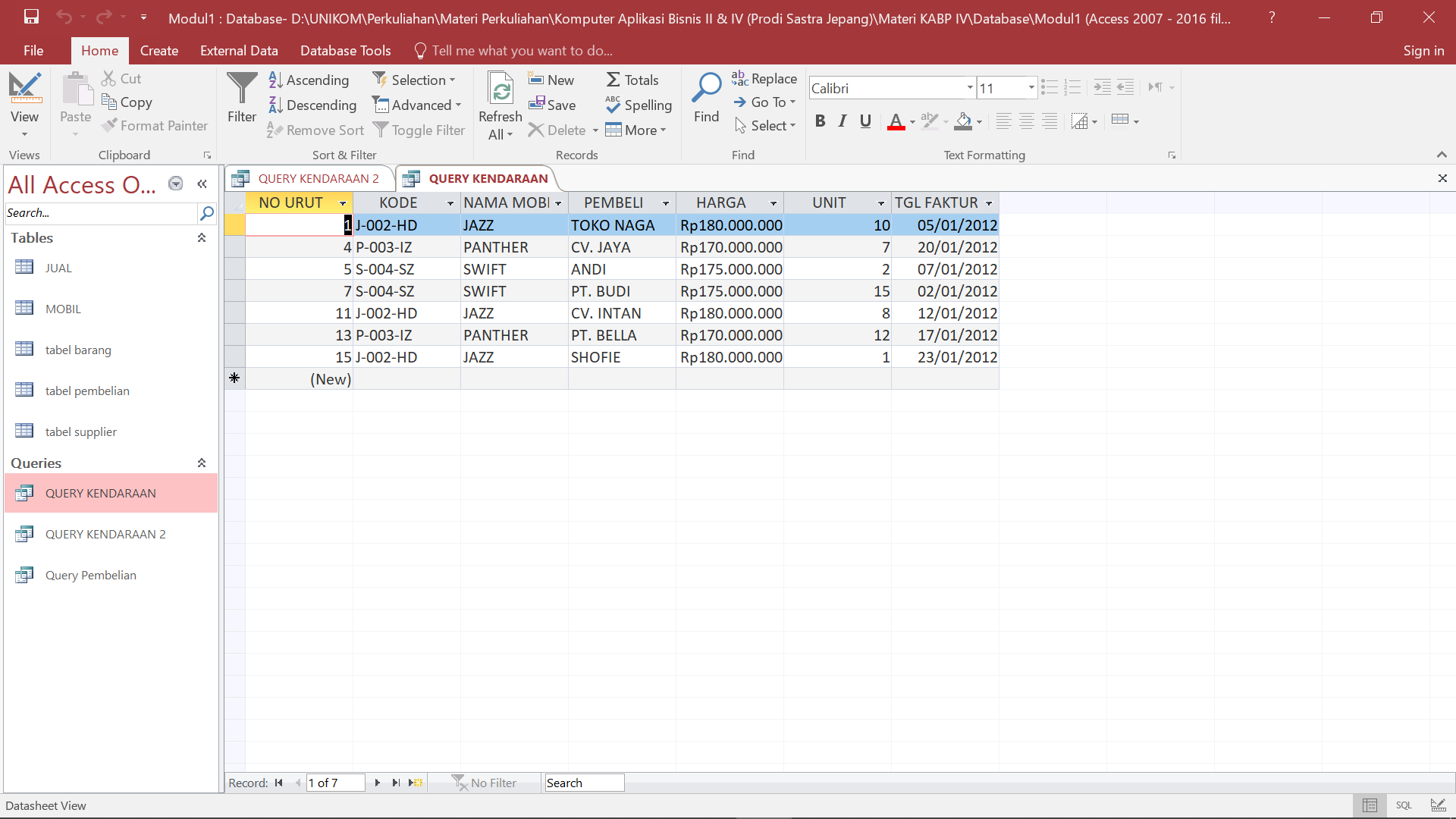 Mengatur Query
Menentukan Kriteria Field Query (Filter)
Kasus-3 : Misalkan tampilkan semua data untuk field UNIT yang unit mobilnya antara 5 sampai dengan 10.  
Tampilan jendela harus dalam keadaan Design View
Pada baris Criteria dan pada kolom field UNIT, ketikkan seperti berikut, atau dengan menggunakan perintah Between berikut :
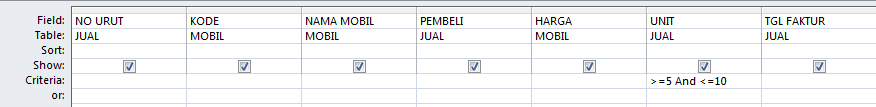 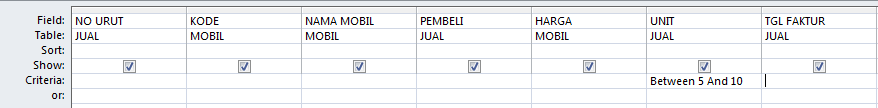 Untuk menampilkan hasilnya, klik tombol View atau Run
Mengatur Query
Menentukan Kriteria Field Query (Filter)
Kasus-4 : Misalkan tampilkan semua data untuk field KODE  yang kode mobilnya A-001TY atau X-004-DH  
Tampilan jendela harus dalam keadaan Design View
Pada baris Criteria dan pada kolom field KODE, ketikkan seperti berikut, atau dengan perintah Or berikut :
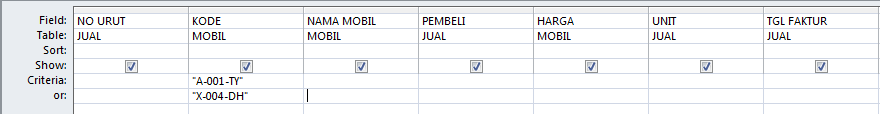 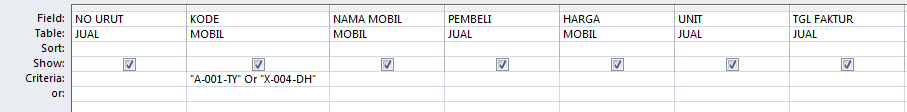 Untuk menampilkan hasilnya, klik tombol View atau Run
Mengatur Query
Menentukan Kriteria Field Query (Filter)
Kasus-5 : Misalkan tampilkan semua data untuk field NAMA MOBIL = JAZZ atau HARGA di bawah Rp. 150,000,000
Tampilan jendela harus dalam keadaan Design View
Pada baris Criteria dan pada kolom field NAMA MOBIL, dan baris Or kolom field HARGA, ketikkan seperti berikut :
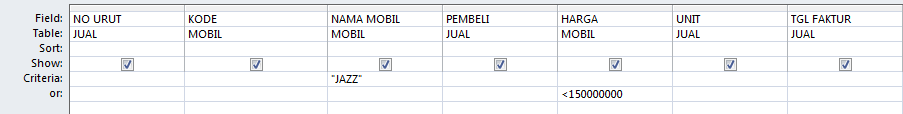 Untuk menampilkan hasilnya, klik tombol View atau Run
Mengatur Query
Menentukan Kriteria Field Query (Filter)
Kasus-6 : Misalkan tampilkan semua data untuk field NAMA MOBIL = JAZZ dan HARGA di bawah Rp. 150,000,000
Tampilan jendela harus dalam keadaan Design View
Pada baris Criteria dan pada kolom field NAMA MOBIL dan HARGA, ketikkan seperti berikut :
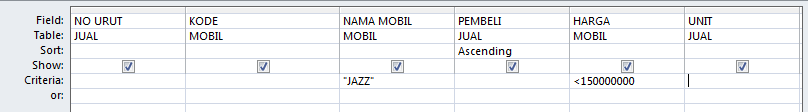 Untuk menampilkan hasilnya, klik tombol View atau Run
Lanjut di materi Pertemuan 5…
Terima Kasih